Дијељење бројем 6
ЧИНИОЦИПРИ  ДИЈЕЉЕЊУ
20 : 5 = 4     КОЛИЧНИК
                        
                            ДЈЕЉЕНИК        ДЈЕЛИЛАЦ
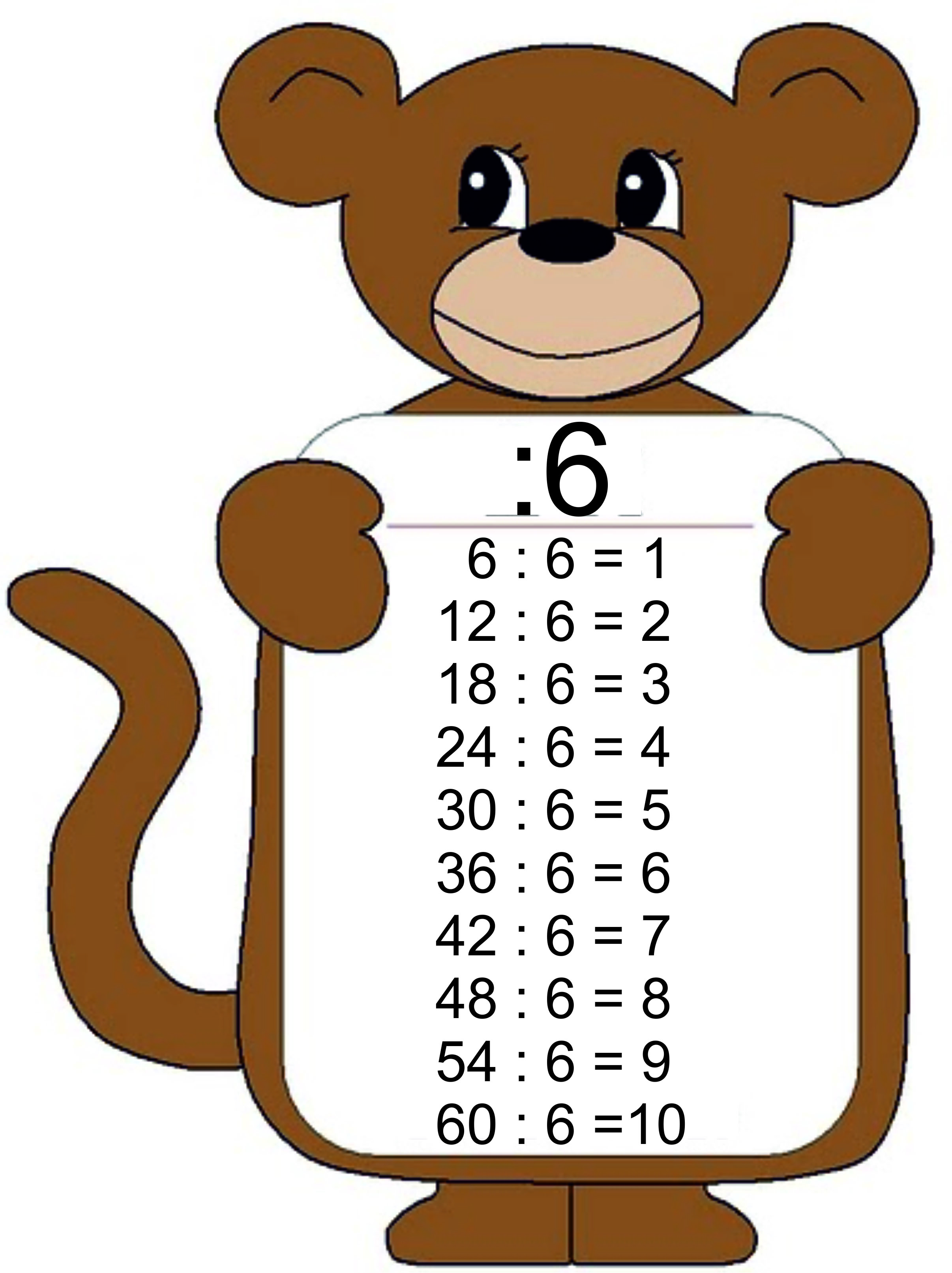 ДИЈЕЉЕЊЕ провјеравмо  МНОЖЕЊЕМ!
30:6=5    јер  је     5Х6=30
18:6=3    јер  је     3Х16=18

24:6=?     јер  је   __________________ 
60:6=?     јер  је   __________________
42:6=?     јер  је   __________________
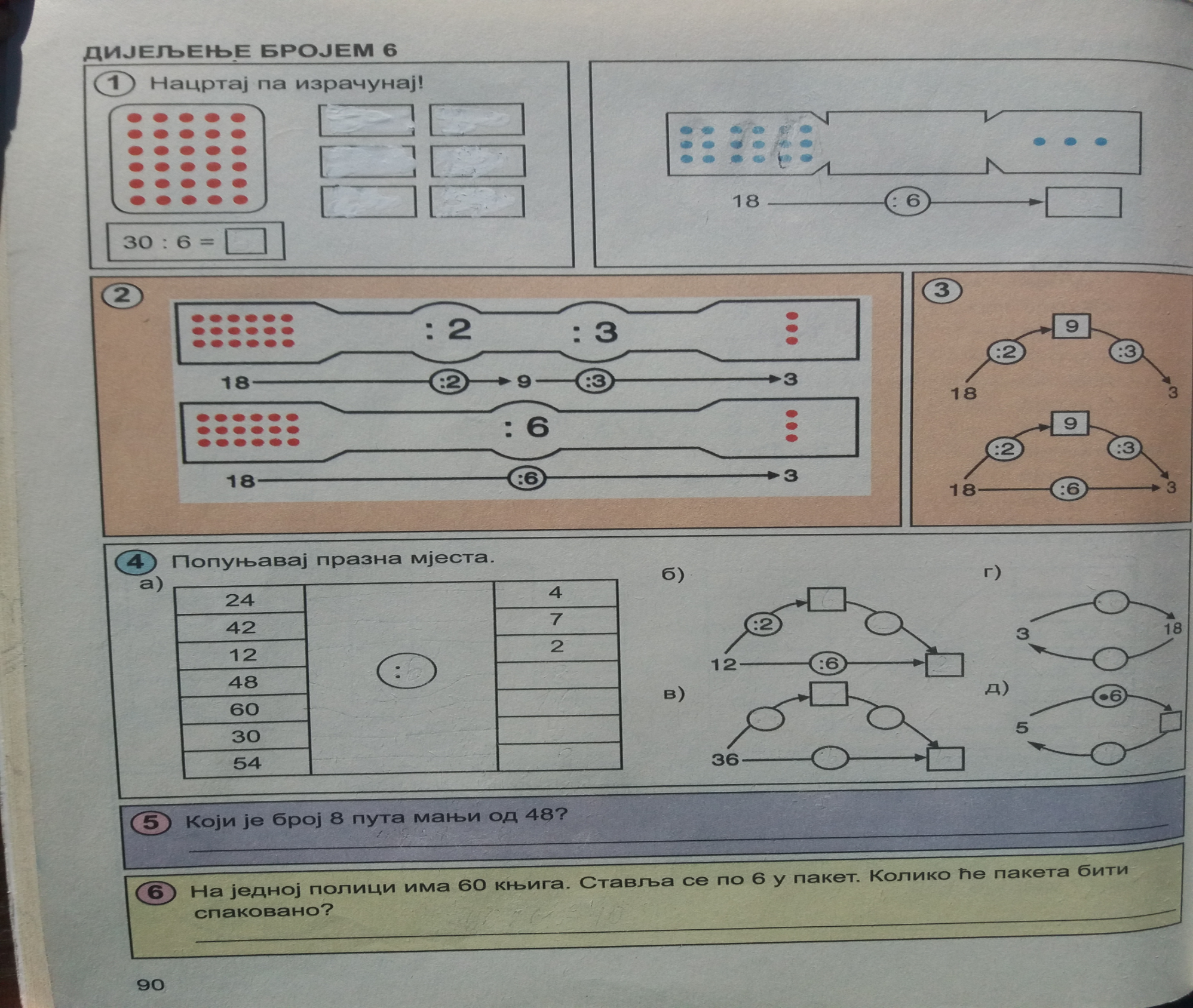 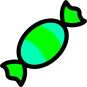 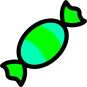 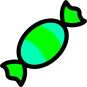 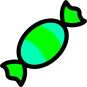 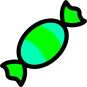 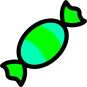 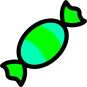 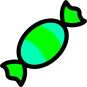 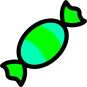 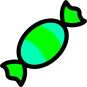 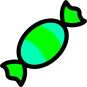 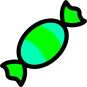 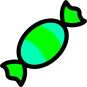 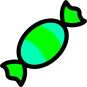 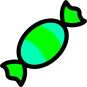 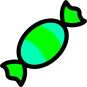 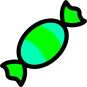 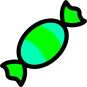 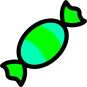 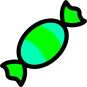 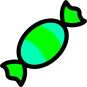 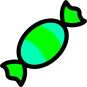 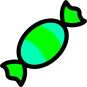 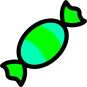 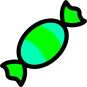 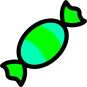 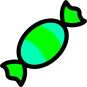 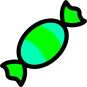 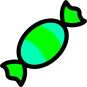 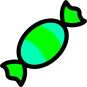 1. У кесици има 30 бомбона. Шест другова жели да подијели те бомбоне на једнаке дијелове. Колико ће бомбона  добити  сваки од њих?
30:6=5    Сваки друг ће добити 5 бомбона.
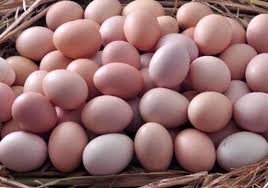 2)  Домаћица је донијела на пијацу 60 комада јаја. 
    Подијелила их је у 6 кутија. Колико јаја има у свакој кутији?

          60 : 6 = 10         У свакој кутији има по 10 јаја.
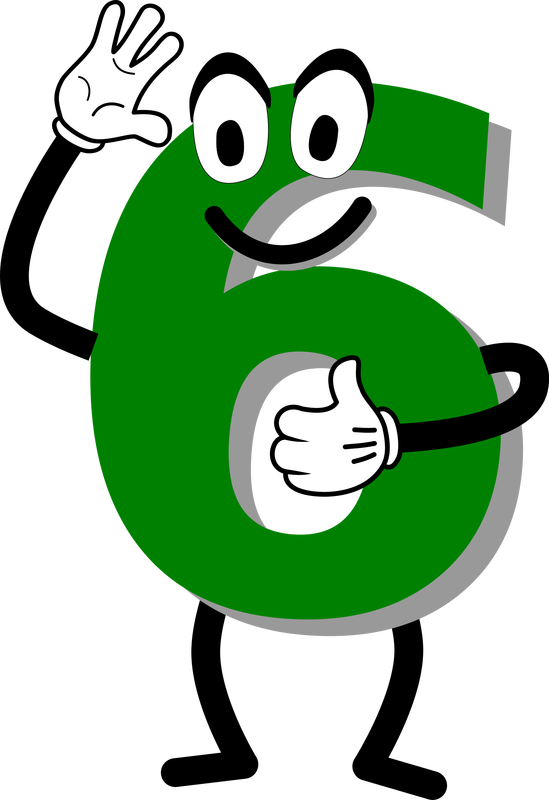 ДОМАЋА ЗАДАЋА

РАДНИ ЛИСТ МАТЕМАТИКЕ
47. страна